Лекция 13 (Объекты Python)
PhD, кафедра информационные системы
Карюкин В.И.
[Speaker Notes: Note from Chuck.  If you are using these materials, you can remove the UM logo and replace it with your own, but please retain the CC-BY logo on the first page as well as the acknowledgement page(s) at the end.]
Предупреждение
Эта лекция посвящена определениям и механике объектов.
Эта лекция больше о том, «как это работает», а не о том, «как вы это используете».
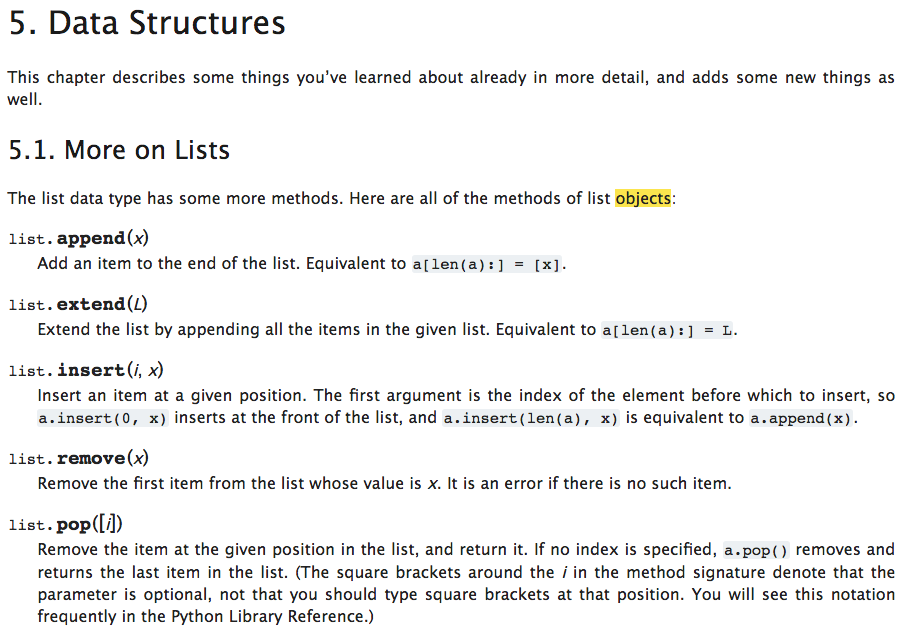 https://docs.python.org/3/tutorial/datastructures.html
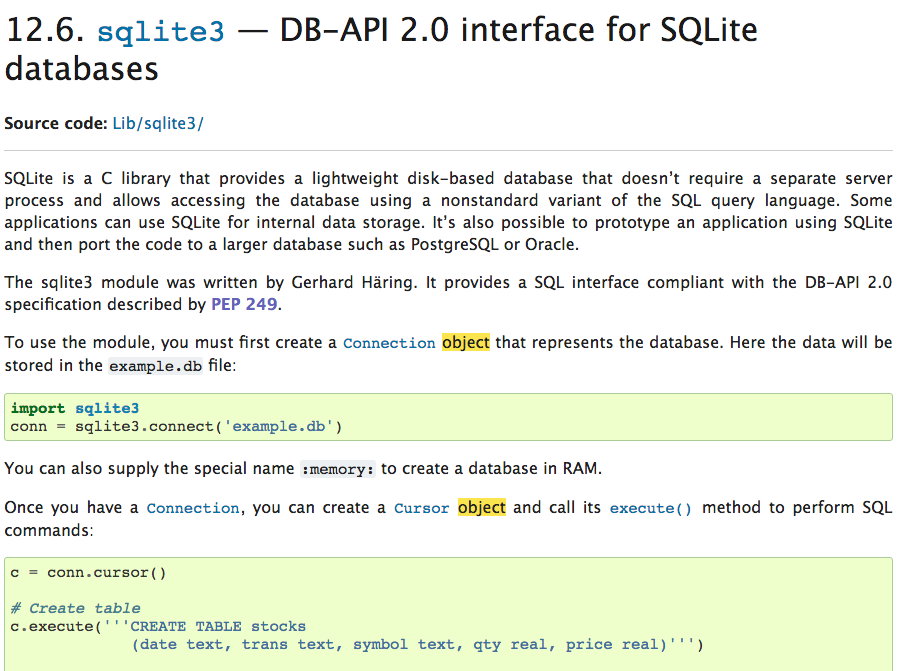 https://docs.python.org/3/library/sqlite3.html
Начнем с программ
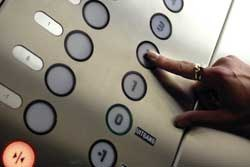 Europe floor? 0
US floor 1
inp = input('Europe floor?')
usf = int(inp) + 1
print('US floor', usf)
Input
Process
Output
Объектно-ориентированные
Программа состоит из множества взаимодействующих объектов.
Вместо того, чтобы быть «целой программой» - каждый объект представляет собой небольшой «островок» внутри программы и совместно работает с другими объектами.
Программа состоит из одного или нескольких объектов, работающих вместе - объекты используют возможности друг друга.
Объекты
Объект - это немного автономного кода и данных
Ключевой аспект объектного подхода - разбить проблему на более мелкие и понятные части (разделяй и властвуй).
Объекты имеют границы, которые позволяют игнорировать ненужные детали.
Мы все время использовали объекты: строковые объекты, целочисленные объекты, объекты словаря, объекты списков ...
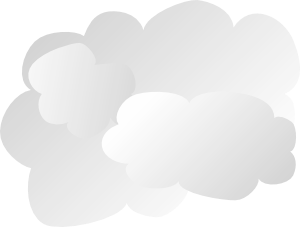 Input
Dictionary
Object
Object
String
Объекты создаются и используются
Output
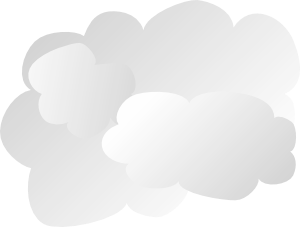 Input
Code/Data
Code/Data
Code/Data
Code/Data
Объекты – биты кода и данных
Output
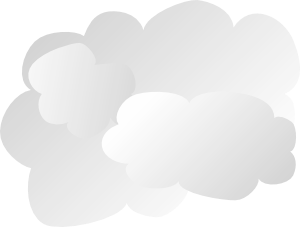 Input
Code/Data
Code/Data
Code/Data
Code/Data
Объекты скрывают детали - они позволяют игнорировать детали «остальной части программы»
Output
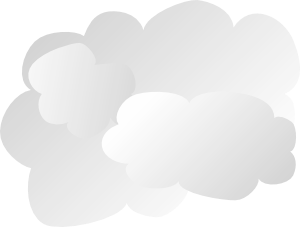 Input
Code/Data
Code/Data
Code/Data
Code/Data
Объекты скрывают детали - они позволяют «остальной части программы» игнорировать детали о «нас».
Output
Определения
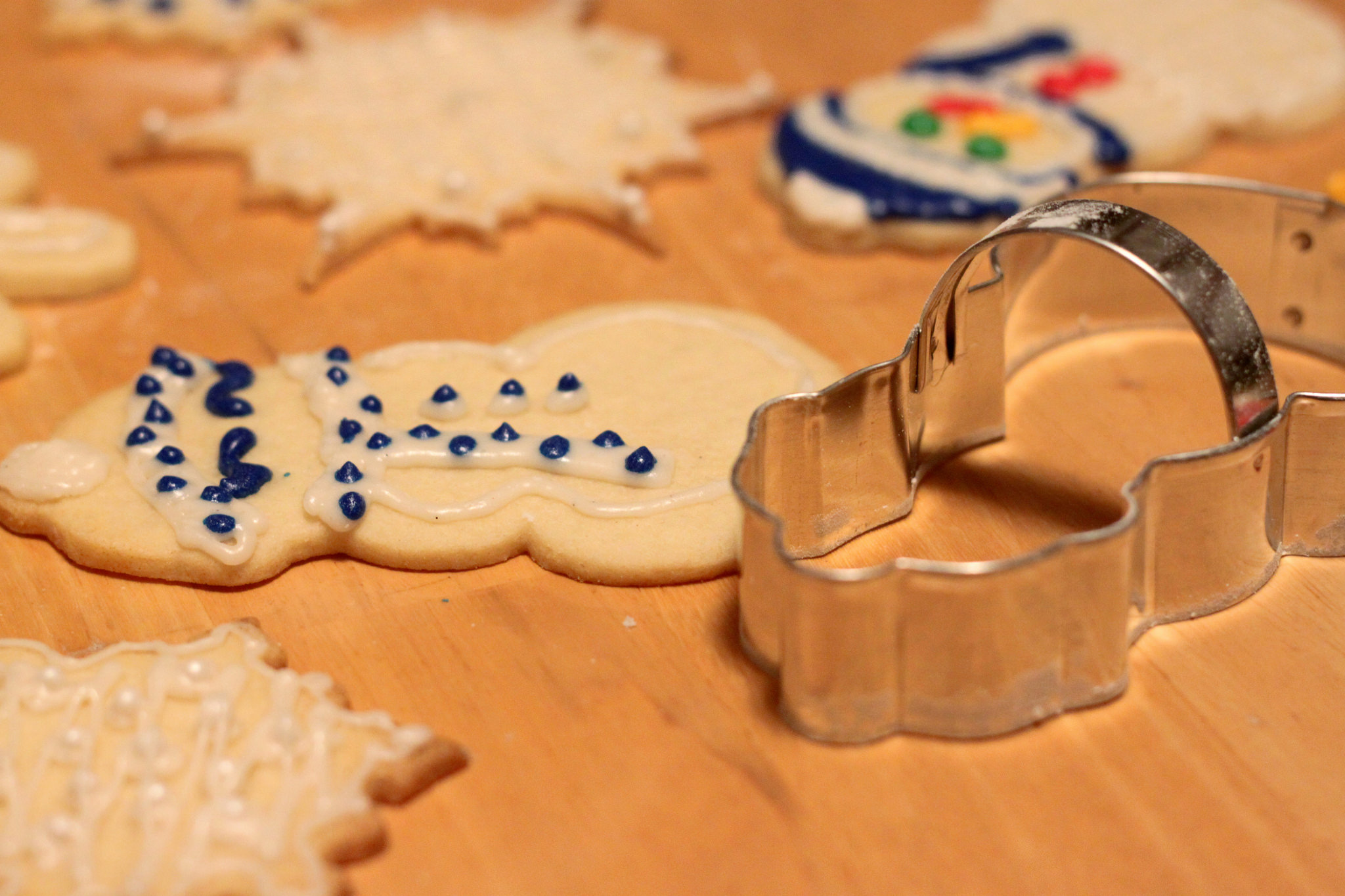 Класс - шаблон
Метод или сообщение - определенная возможность класса 
Поле или атрибут - немного данных в классе
Объект или экземпляр - конкретный экземпляр класса
Терминология: Класс
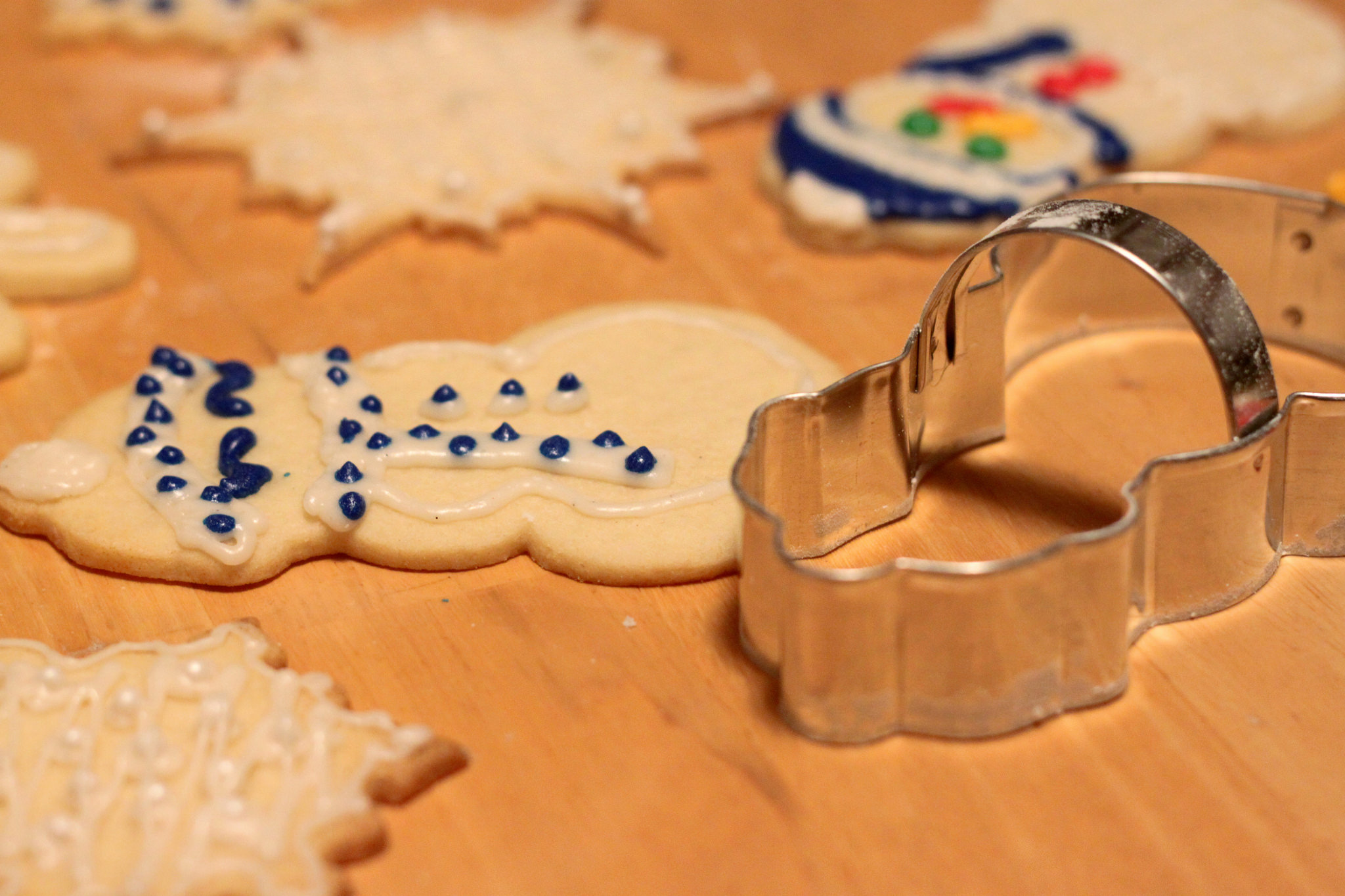 Определяет абстрактные характеристики вещи (объекта), включая характеристики вещи (ее атрибуты, поля или свойства) и поведение вещи (то, что она может делать, или методы, операции или особенности). Можно сказать, что класс - это план или фабрика, описывающая природу чего-либо. Например, класс «Собака» будет состоять из общих черт всех собак, таких как порода и цвет шерсти (характеристики), а также способность лаять и сидеть (поведение).
http://en.wikipedia.org/wiki/Object-oriented_programming
Терминология: Экземпляр
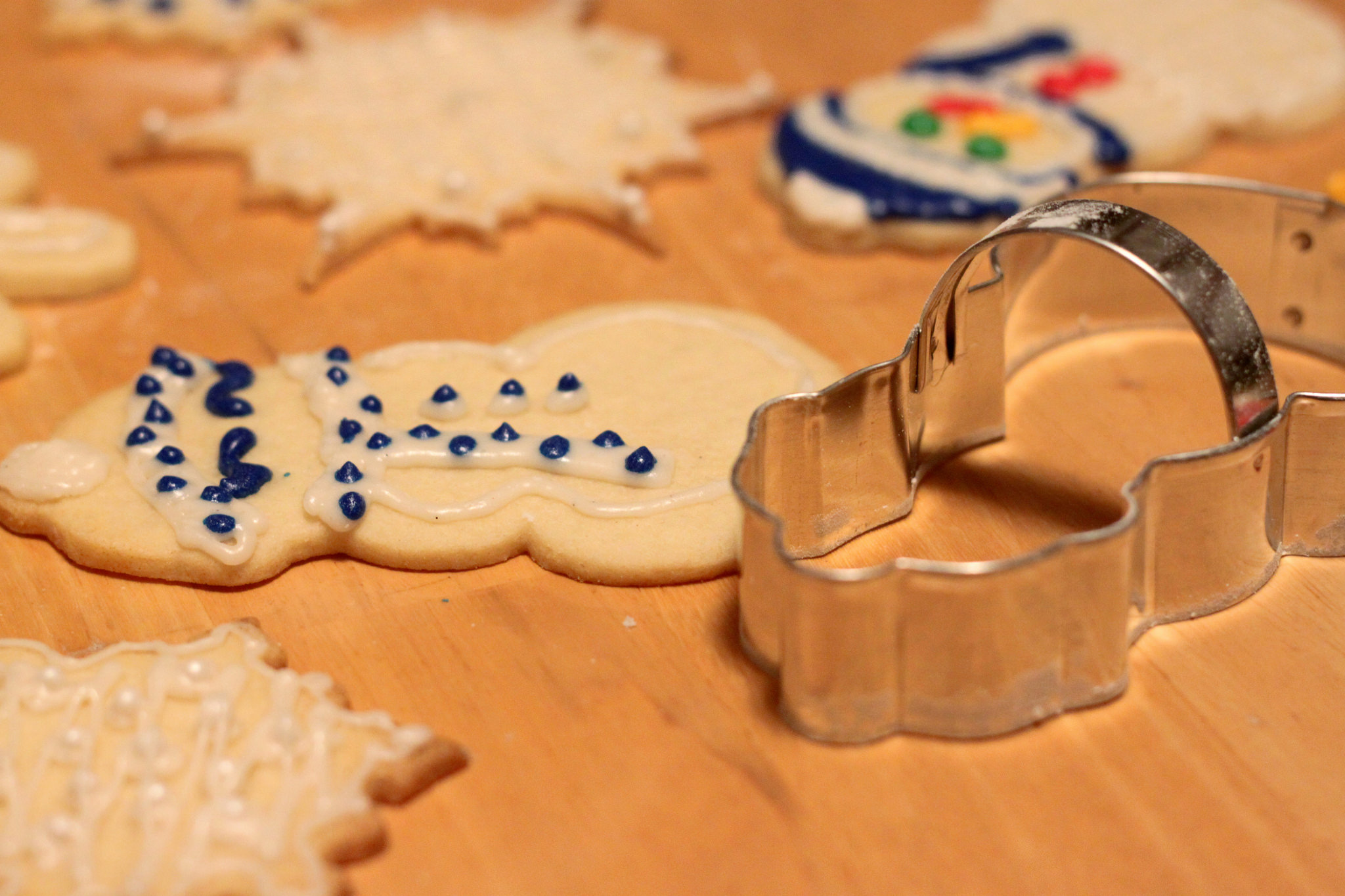 Можно иметь экземпляр класса или конкретного объекта. Экземпляр - это фактический объект, созданный во время выполнения. На жаргоне программистов объект Lassie - это экземпляр класса Dog. Набор значений атрибутов конкретного объекта называется его состоянием. Объект состоит из состояния и поведения, определенного в классе объекта.
Объект и Экземпляр часто используются как синонимы.
Object and Instance are often used interchangeably.
http://en.wikipedia.org/wiki/Object-oriented_programming
Терминология: Метод
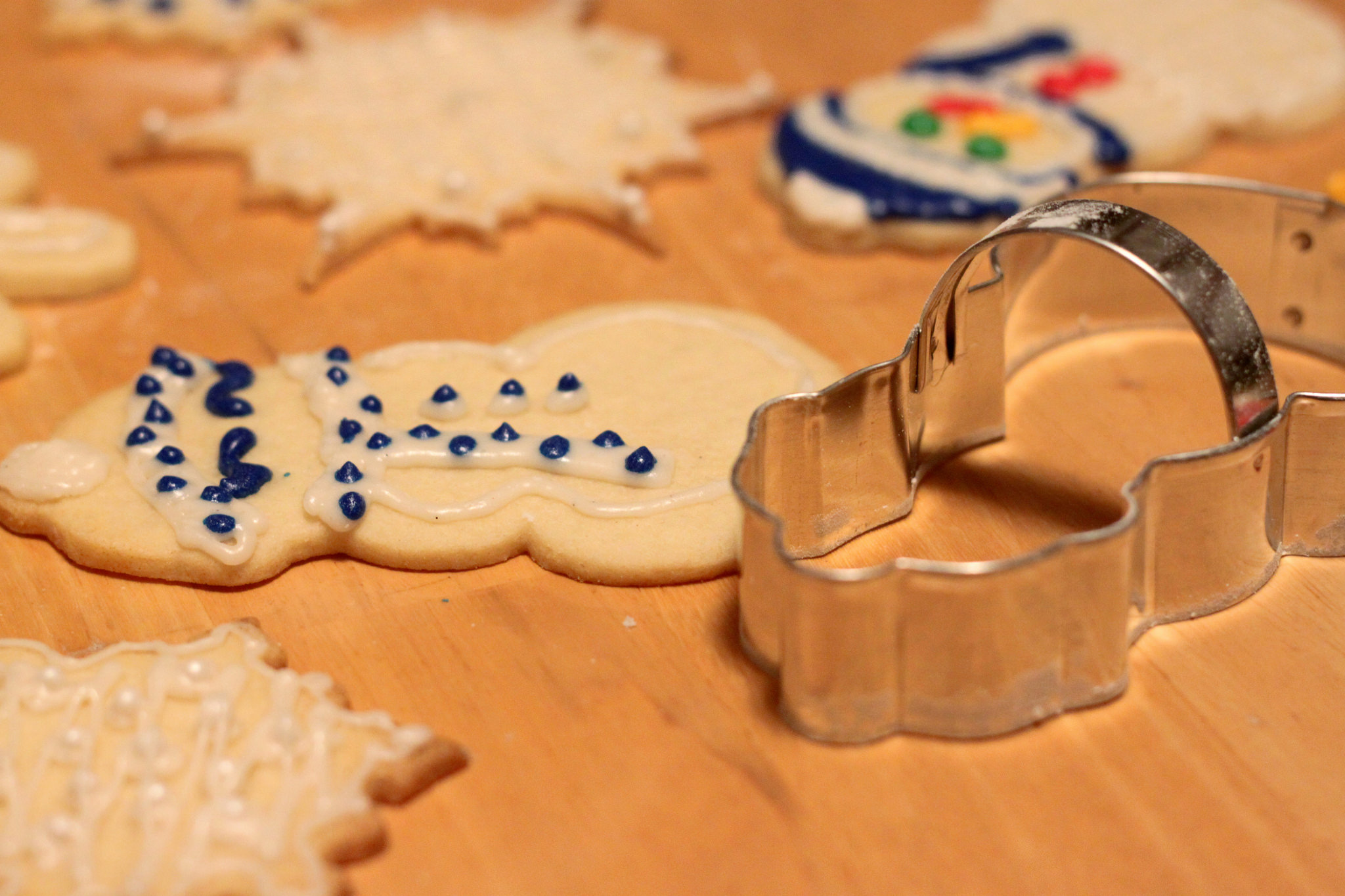 Способности объекта. В языке методы - это глаголы. Лесси, будучи собакой, имеет способность лаять. Итак, bark () - один из методов Лесси. У нее могут быть и другие методы, например sit () или eat (), walk () или save_timmy (). В программе использование метода обычно влияет только на один конкретный объект; все собаки могут лаять, но вам нужна только одна собака, чтобы лаять
Метод и сообщение часто используются как синонимы.
http://en.wikipedia.org/wiki/Object-oriented_programming
Некоторые объекты Python
>>> dir(x)
[ … 'capitalize', 'casefold', 'center', 'count', 'encode', 'endswith', 'expandtabs', 'find', 'format', … 'lower', 'lstrip', 'maketrans', 'partition', 'replace', 'rfind', 'rindex', 'rjust', 'rpartition', 'rsplit', 'rstrip', 'split', 'splitlines', 'startswith', 'strip', 'swapcase', 'title', 'translate', 'upper', 'zfill']
>>> dir(y)
[… 'append', 'clear', 'copy', 'count', 'extend', 'index', 'insert', 'pop', 'remove', 'reverse', 'sort']
>>> dir(z)
[…, 'clear', 'copy', 'fromkeys', 'get', 'items', 'keys', 'pop', 'popitem', 'setdefault', 'update', 'values']
>>> x = 'abc'
>>> type(x)
<class 'str'>
>>> type(2.5)
<class 'float'>
>>> type(2)
<class 'int'>
>>> y = list()
>>> type(y)
<class 'list'>
>>> z = dict()
>>> type(z)
<class 'dict'>
Образец класса
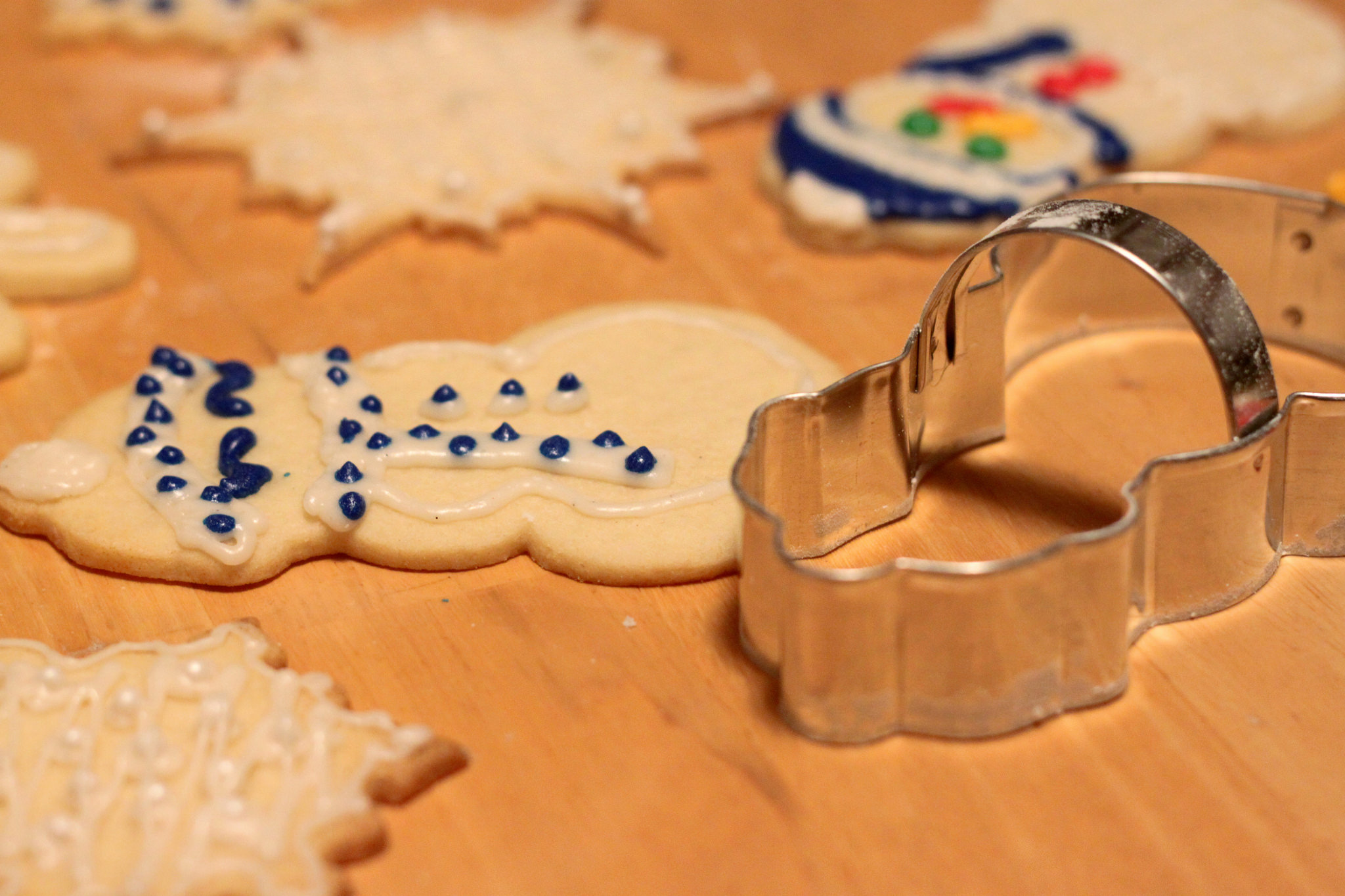 Это шаблон для создания объектов PartyAnimal.
класс - зарезервированное слово
class PartyAnimal:
    x = 0

    def party(self) :
      self.x = self.x + 1
      print("So far",self.x)

 an = PartyAnimal()

 an.party()
 an.party()
 an.party()
Каждый объект PartyAnimal имеет небольшой фрагмент кода
Каждый объект PartyAnimal имеет бит данных.
Создайте объект PartyAnimal и сохраните его в
Скажите объекту запустить внутри него код party ()
PartyAnimal.party(an)
class PartyAnimal:
   x = 0

   def party(self) :
     self.x = self.x + 1
     print("So far",self.x)

 an = PartyAnimal()

 an.party()
 an.party()
 an.party()
$ python party1.py
class PartyAnimal:
   x = 0

   def party(self) :
     self.x = self.x + 1
     print("So far",self.x)

 an = PartyAnimal()

 an.party()
 an.party()
 an.party()
$ python party1.py
an
0
x
party()
class PartyAnimal:
   x = 0

   def party(self) :
     self.x = self.x + 1
     print("So far",self.x)

 an = PartyAnimal()

 an.party()
 an.party()
 an.party()
$ python party1.py
So far 1
So far 2
So far 3
an self
x
party()
PartyAnimal.party(an)
Играем с dir() и type()
Способы найти возможности
Команда dir () перечисляет возможности
Игнорируйте символы с подчеркиванием - они используются самим Python
Остальное - реальные операции, которые может выполнять объект.
Это похоже на type () - он сообщает нам что-то * о * переменной
>>> y = list()
>>> type(y)
<class 'list'>
>>> dir(y)
['__add__', '__class__', '__contains__', '__delattr__', '__delitem__', '__delslice__', '__doc__', … '__setitem__', '__setslice__', '__str__', 'append', 'clear', 'copy', 'count', 'extend', 'index', 'insert', 'pop', 'remove', 'reverse', 'sort']
>>>
class PartyAnimal:
   x = 0

   def party(self) :
     self.x = self.x + 1
     print("So far",self.x)

an = PartyAnimal()

print("Type", type(an))
print("Dir ", dir(an))
Мы можем использовать dir (), чтобы найти «возможности» нашего вновь созданного класса.
$ python party3.py
Type <class '__main__.PartyAnimal'>
Dir  ['__class__', ... 'party', 'x']
Попробуйте dir() со String
>>> x = 'Hello there'
>>> dir(x)
['__add__', '__class__', '__contains__', '__delattr__', '__doc__', '__eq__', '__ge__', '__getattribute__', '__getitem__', '__getnewargs__', '__getslice__', '__gt__', '__hash__', '__init__', '__le__', '__len__', '__lt__', '__repr__', '__rmod__', '__rmul__', '__setattr__', '__str__', 'capitalize', 'center', 'count', 'decode', 'encode', 'endswith', 'expandtabs', 'find', 'index', 'isalnum', 'isalpha', 'isdigit', 'islower', 'isspace', 'istitle', 'isupper', 'join', 'ljust', 'lower', 'lstrip', 'partition', 'replace', 'rfind', 'rindex', 'rjust', 'rpartition', 'rsplit', 'rstrip', 'split', 'splitlines', 'startswith', 'strip', 'swapcase', 'title', 'translate', 'upper', 'zfill']
Жизненный цикл объекта
http://en.wikipedia.org/wiki/Constructor_(computer_science)
Жизненный цикл объекта
Объекты создаются, используются и выбрасываются
У нас есть специальные блоки кода (методы), которые вызываются
- В момент создания (конструктор)
- В момент разрушения (деструктор)
Конструкторы используются очень часто 
Деструкторы используются редко
Конструктор
Основная цель конструктора - настроить некоторые переменные экземпляра, чтобы они имели правильные начальные значения при создании объекта
class PartyAnimal:
   x = 0

   def __init__(self):
     print('I am constructed')

   def party(self) :
     self.x = self.x + 1
     print('So far',self.x)

   def __del__(self):
     print('I am destructed', self.x)

an = PartyAnimal()
an.party()
an.party()
an = 42
print('an contains',an)
$ python party4.py 
I am constructed
So far 1
So far 2
I am destructed 2
an contains 42
Конструктор и деструктор необязательны. Конструктор обычно используется для настройки переменных. Деструктор используется редко.
Конструктор
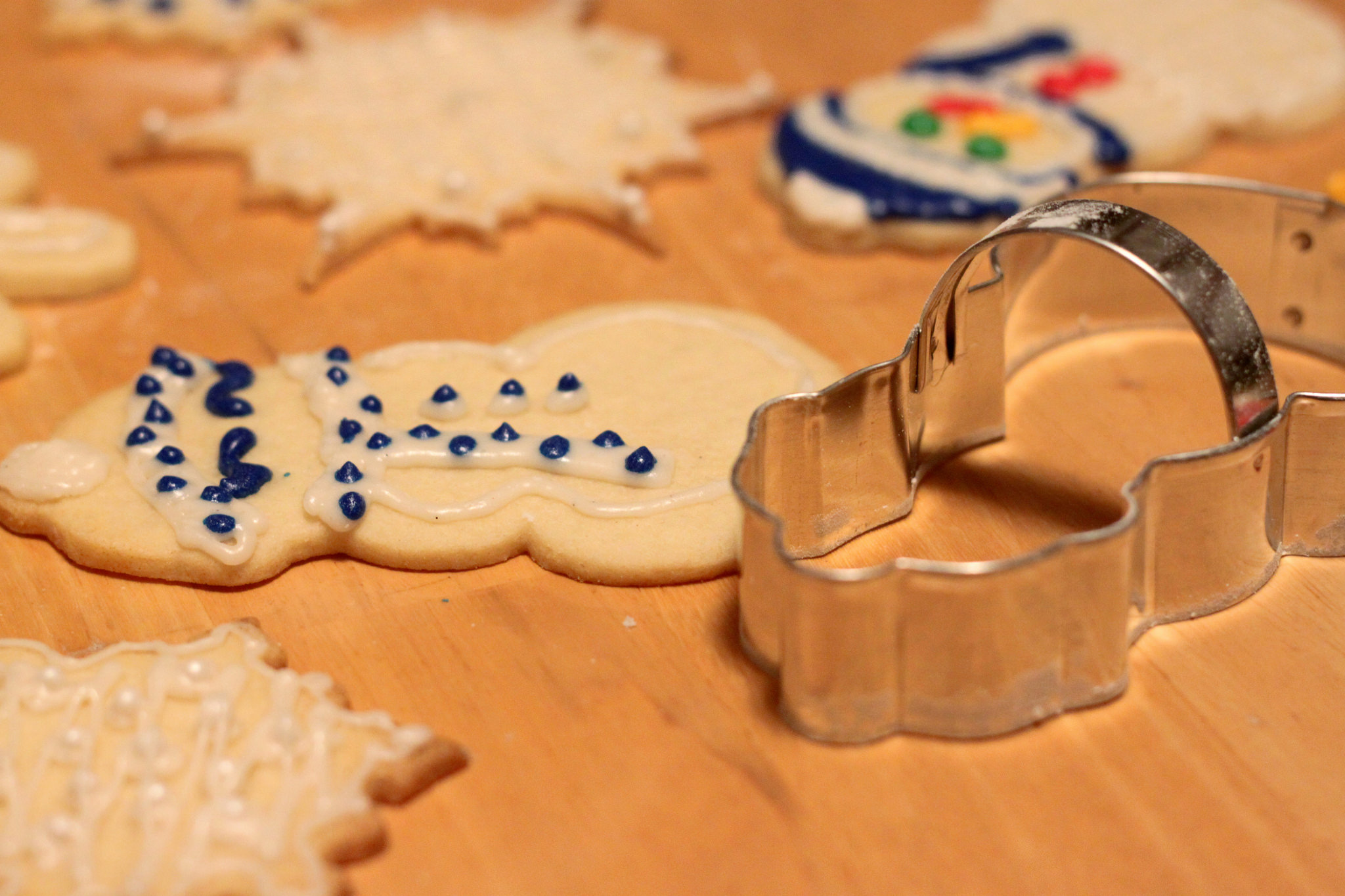 В объектно-ориентированном программировании конструктор в классе - это специальный блок операторов, вызываемый при создании объекта.
http://en.wikipedia.org/wiki/Constructor_(computer_science)
Многие экземпляры
Мы можем создавать множество объектов - класс - это шаблон для объекта
Мы можем хранить каждый отдельный объект в своей собственной переменной
Мы называем это наличием нескольких экземпляров одного и того же класса
Каждый экземпляр имеет свою собственную копию переменных экземпляра
class PartyAnimal:
   x = 0
   name = ""
   def __init__(self, z):
     self.name = z
     print(self.name,"constructed")

   def party(self) :
     self.x = self.x + 1
     print(self.name,"party count",self.x)

s = PartyAnimal("Sally")
j = PartyAnimal("Jim")

s.party()
j.party()
s.party()
У конструкторов могут быть дополнительные параметры. Их можно использовать для установки переменных экземпляра для конкретного экземпляра класса (т. е. для конкретного объекта).
party5.py
class PartyAnimal:
   x = 0
   name = ""
   def __init__(self, z):
     self.name = z
     print(self.name,"constructed")

   def party(self) :
     self.x = self.x + 1
     print(self.name,"party count",self.x)

s = PartyAnimal("Sally")
j = PartyAnimal("Jim")

s.party()
j.party()
s.party()
s
class PartyAnimal:
   x = 0
   name = ""
   def __init__(self, z):
     self.name = z
     print(self.name,"constructed")

   def party(self) :
     self.x = self.x + 1
     print(self.name,"party count",self.x)

s = PartyAnimal("Sally")
j = PartyAnimal("Jim")

s.party()
j.party()
s.party()
x: 0
name:
s
j
class PartyAnimal:
   x = 0
   name = ""
   def __init__(self, z):
     self.name = z
     print(self.name,"constructed")

   def party(self) :
     self.x = self.x + 1
     print(self.name,"party count",self.x)

s = PartyAnimal("Sally")
j = PartyAnimal("Jim")

s.party()
j.party()
s.party()
x: 0
x: 0
name:  Jim
name: Sally
We have two independent instances
class PartyAnimal:
   x = 0
   name = ""
   def __init__(self, z):
     self.name = z
     print(self.name,"constructed")

   def party(self) :
     self.x = self.x + 1
     print(self.name,"party count",self.x)

s = PartyAnimal("Sally")
j = PartyAnimal("Jim")

s.party()
j.party()
s.party()
Салли построил
Джим построил
Количество салли 1
Джим вечеринка, количество 1
Салли участник, счетчик 2
Наследование
http://www.ibiblio.org/g2swap/byteofpython/read/inheritance.html
Наследование
Когда мы создаем новый класс - мы можем повторно использовать существующий класс и унаследовать все возможности существующего класса, а затем добавить свой собственный немного, чтобы сделать наш новый класс
Другая форма хранения и повторного использования
Пишите один раз - используйте много раз
Новый класс (дочерний) имеет все возможности старого класса (родительский) - и еще несколько
Терминология: Наследование
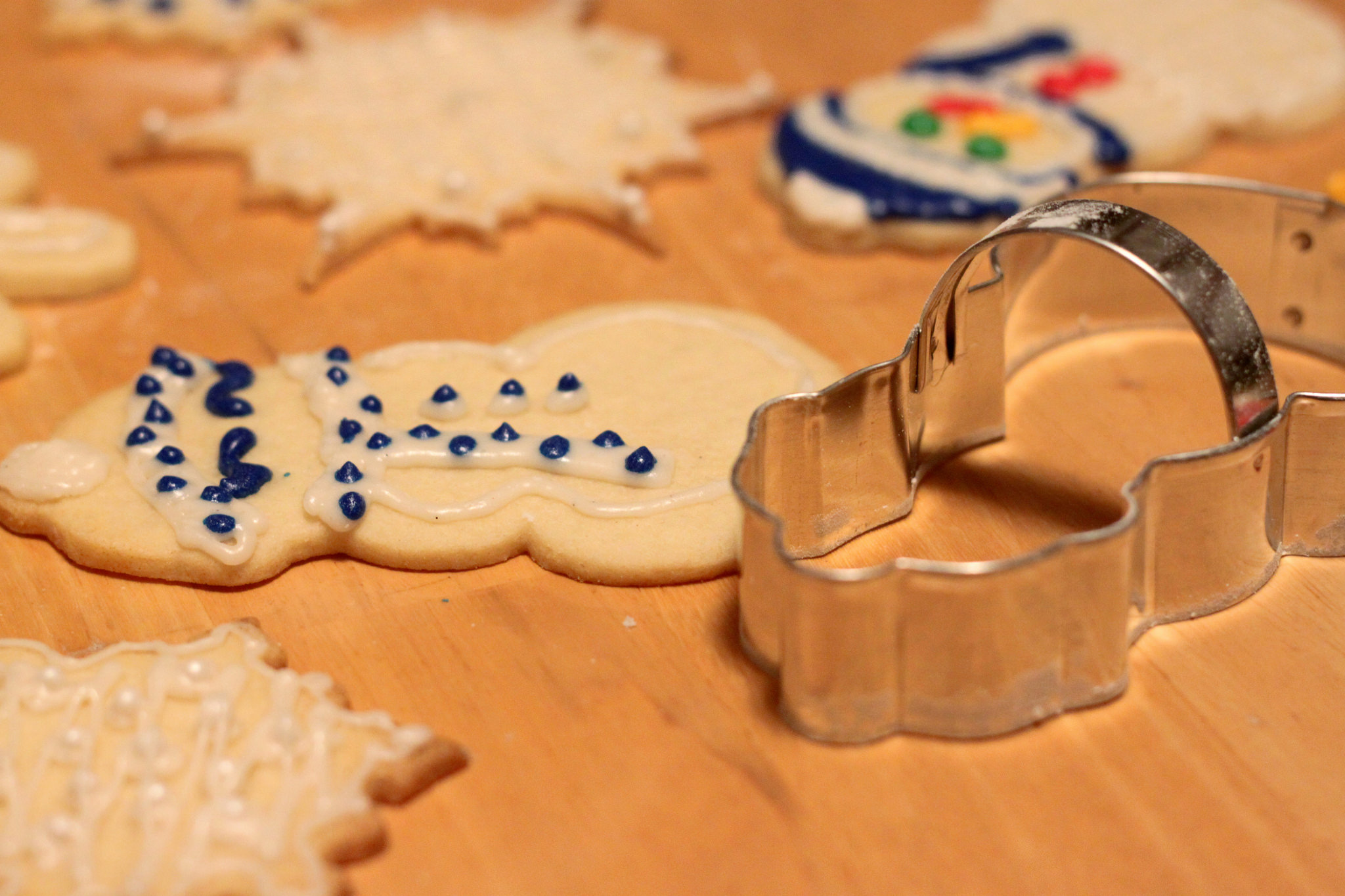 «Подклассы» - это более специализированные версии класса, которые наследуют атрибуты и поведение своих родительских классов и могут вводить свои собственные.
http://en.wikipedia.org/wiki/Object-oriented_programming
class PartyAnimal:
   x = 0
   name = ""
   def __init__(self, nam):
     self.name = nam
     print(self.name,"constructed")

   def party(self) :
     self.x = self.x + 1
     print(self.name,"party count",self.x)

class FootballFan(PartyAnimal):
   points = 0
   def touchdown(self):
      self.points = self.points + 7
      self.party()
      print(self.name,"points",self.points)
s = PartyAnimal("Sally")
s.party()

j = FootballFan("Jim")
j.party()
j.touchdown()
FootballFan is a class which extends PartyAnimal. It has all the capabilities of PartyAnimal and more.
class PartyAnimal:
   x = 0
   name = ""
   def __init__(self, nam):
     self.name = nam
     print(self.name,"constructed")

   def party(self) :
     self.x = self.x + 1
     print(self.name,"party count",self.x)

class FootballFan(PartyAnimal):
   points = 0
   def touchdown(self):
      self.points = self.points + 7
      self.party()
      print(self.name,"points",self.points)
s = PartyAnimal("Sally")
s.party()

j = FootballFan("Jim")
j.party()
j.touchdown()
s
x:
name: Sally
class PartyAnimal:
   x = 0
   name = ""
   def __init__(self, nam):
     self.name = nam
     print(self.name,"constructed")

   def party(self) :
     self.x = self.x + 1
     print(self.name,"party count",self.x)

class FootballFan(PartyAnimal):
   points = 0
   def touchdown(self):
      self.points = self.points + 7
      self.party()
      print(self.name,"points",self.points)
s = PartyAnimal("Sally")
s.party()

j = FootballFan("Jim")
j.party()
j.touchdown()
j
x:
name: Jim
points:
Определения
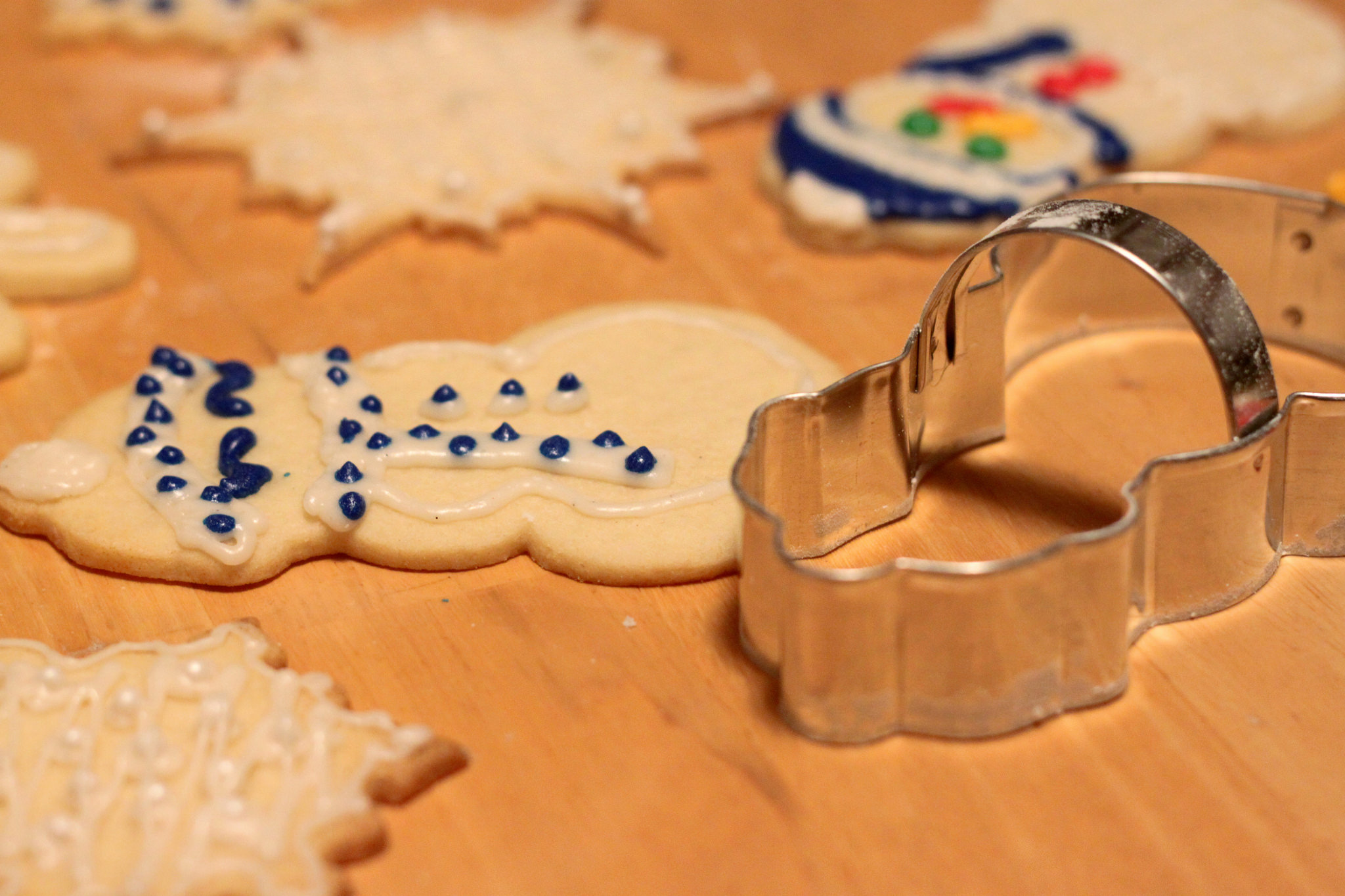 Класс - шаблон
Атрибут - переменная внутри класса
Метод - функция внутри класса
Объект - конкретный экземпляр класса.
Конструктор - код, который запускается при создании объекта.
Наследование - возможность расширить класс для создания нового класса.
Резюме
Объектно-ориентированное программирование - это очень структурированный подход к повторному использованию кода.
Мы можем сгруппировать данные и функции вместе и создать множество независимых экземпляров класса.